语文    五年级    上册
第五单元复习
生字
“驯”和“川”相似，不能只看半边读成“chuān”,它的意思是顺从；使顺从。
一、易读错字
摄(     )入
shè
zhí
tàn
繁殖(     )
炭(     )火
医疗(     )
liáo
驯(     )服
xùn
树杈(     )
chà
歇(     )息
xiē
xiá
xiǎn
狭(     )义
苔藓(     )
勉(     )强
miǎn
jiǎo
zhuī
矫(     )正
锥(     )子
二、易写错字
氏族
粮食
区别
杀手
菌类
秀丽
玲珑
鸟窝
梳理
老鼠
拾元
“菌”的“口”里面是“禾”，不要写成“木”哟！
“鼠”上面是“臼”，千万不要写错哟！
三、形近字
mín
shì
zhǐ
liáng
liáng
niàng
qū
jù
pǒ
氏---民---纸
粮---良---酿
区---巨---叵
xiù
tū
jì
xiē
kě
jié
shū
liú
shū
秀---秃---季
歇---渴---竭
梳---流---疏
shí
qià
qià
“菌”生物的一大类。用时要与“茵”区分开哟!
jūn
yīn
拾---洽---恰
菌---茵
四、巩固练习
1.在括号内写出正确的字。
zhí            líng              tàn              huá

(   )树   (   )俐    (   )亲    (   )船

(   )日   (   )珑    (   )火    (   )冰

生(   )   (   )铛    (   )素    狡(   )
植
伶
探
划
值
玲
炭
滑
殖
铃
碳
猾
二、选择正确的词语填空
敏捷    敏锐
    1.小猴子动作(        ) ，几下就爬到了树顶。
    2.再狡猾的小鱼也逃不过翠鸟(         )的眼睛。      

                              勉强       勉励
       1.校长(          )获奖的同学继续努力，争取取得更好的成绩。
       2.经过一番折腾，我终于(          )地完成了作业。
敏捷
敏锐
勉励
勉强
词语
一、重点词语
寸草不生     日夜不停    端端正正
寸草不生( cùn cǎo bù shēng )：寸草：一点儿草。形容土地贫瘠，连一点儿草都不长。亦形容灾情严重。
端端正正(duān duān zhèng zhèng )：
形式上、结构上或安排上协调相称，正正规规。
二、词语归类
1.词语从形式上进行归类:
AABB式词语:
光光溜溜   端端正正
类似词语:
风风火火    纷纷扬扬    冷冷清清
闪闪发光    历历在目
AABC式词语:
类似词语:
栩栩如生   欣欣向荣    头头是道
2.词语从内容上进行分类:
连--带--词语:
连蹦带跳    连哄带骗
类似词语:
连说带笑    连吃带喝    连打带骂
三、巩固练习
1.照样子，在括号里填上合适的词语。
例:( 玲珑 )的面孔    
   (      )的尾巴     (         )的眼睛
例:晴朗的( 夏夜 )
   强烈的(      )     响亮的(      )
例:踏得(平平的) 
   梳得(         )       塞得(       )
美丽
闪闪发光
日光
叫声
光溜溜的
满满的
2.用适当的量词填空
一(     )尾巴     一(     )树皮        一(     )高树  
一(     )叫声     一(     )松鼠        一(     )疾病
条
块
棵
种
只
种
3.用适当的词填空
(       )小水滴      (      )热量         (       )疾病        (       )的毛          
(       )的盖        (         )的世界
凝成
吸收
治疗
灰褐色
圆锥形
美丽可爱
句子
一、反问句
这么远，箭哪能射得到呢?
利用反问句，加强语气。让我们感觉到太阳离我们很远，箭是射不到的。比直接用陈述句表达效果要好很多。
二、重点句
1.太阳离我们有一亿五千千米远。
这句话用了列数字的说明方法，用具体数字说明太阳离我们很远，增加了可信度。
2.一百三十万个地球的体积才抵得上一个太阳。
这句话除了用列数字，还用了作比较的说明方法，通过用太阳与我们熟悉的地球对比，告诉我们太阳很大，让我们切身感受。
3.松鼠体形细长，体长17~26厘米,尾长15~21厘米，体重300~400克。

    4.松鼠每年春、秋季换毛。 年产仔2~3次，一般在4、6月产仔较多,每次产仔4~6只。
这两句话都用了列数字的说明方法，而且都是用的大约的数字范围。这是说明文中常用的手法，让我们对这些数据更加信服。
三、巩固练习
1.根据课文内容判断正误,在正确的后面画“√”。
太阳虽然离我们很远很远，但它和我们关系密切。这句话是过渡句，起承上启下的作用。(   ）

    《太阳》一课说明了太阳的特点和它与人类的密切关系。(   ）

    松鼠是哺乳动物，一般情况下一胎生三、四个。(   ）
√
√
2.按要求写句子
1.没有太阳，就没有我们这个美丽可爱的世界。
( 改为反问句 )


2.松鼠是一种漂亮的小动物，乖巧，驯良。
(把“乖巧” “驯良”放在句子中间，意思不变。 )
没有太阳，难道有我们这个美丽可爱的世界?
松鼠是一种漂亮、乖巧、驯良的小动物。
16.太阳
知识点
一、本文写了太阳的特点:
(    )、(    )、(    )。
同时还写了太阳与(      )、(        )的密切关系，使我们懂得了太阳的重要性，激发了我们探索大自然奥秘的兴趣。
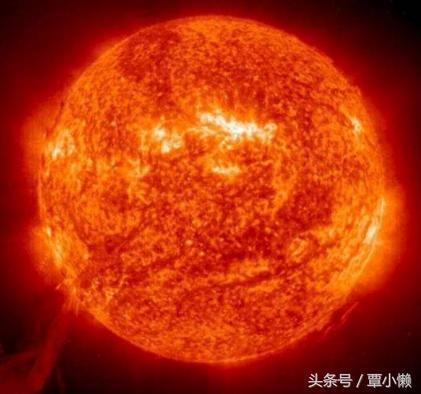 远
大
热
自然界
人类生活
二、怎样理解下面这句话？
1.太阳虽然离我们很远，但是它和我们的关系非常密切。
这是一个过渡句，起承上启下的作用。
2.没有太阳就没有我们这个美丽可爱的世界。
这句话是对前两句的总结，也是对全文的总结，再一次强调了太阳的重要性。
17.松鼠
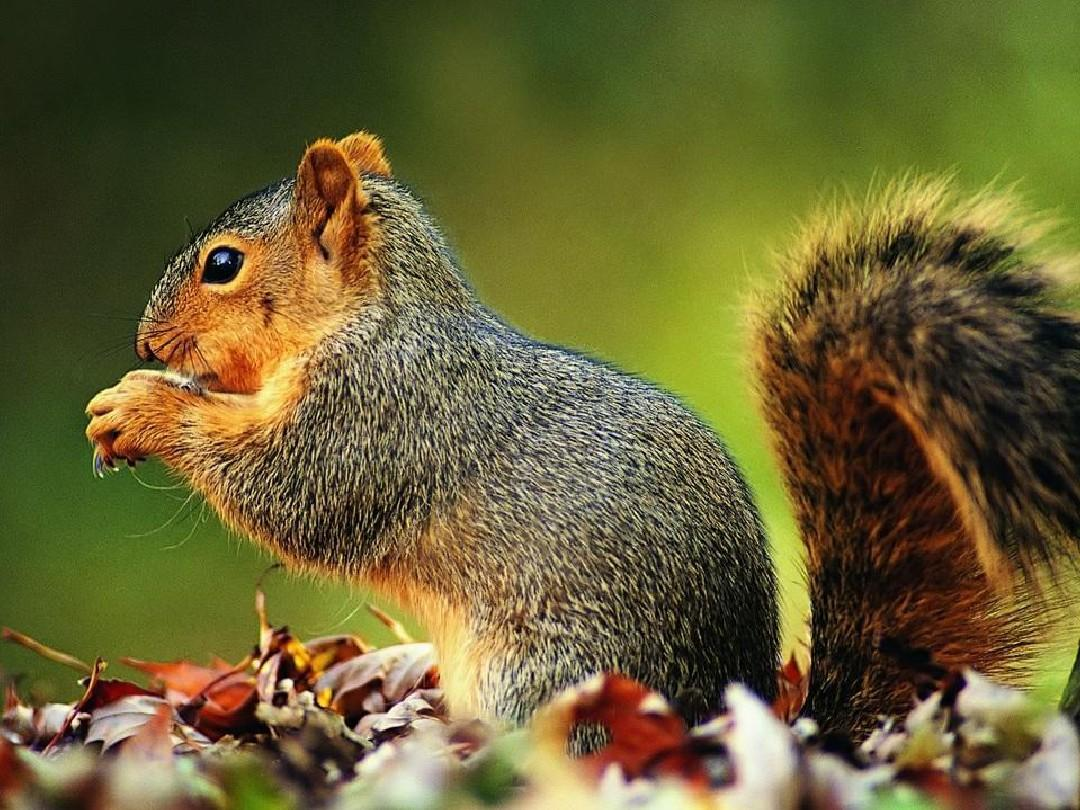 一、本文介绍了松鼠的(      )、(      )
(      )、(         )，
表达了作者对松鼠的(      )之情。
外形
性格
行为
生活习性
喜爱
二、怎样理解下面这句话？
1.它用爪子和牙齿梳理全身的毛，身上总是光光滑滑、干干净净的。
连续运用两个叠词，形象地表现出松鼠爱干净的特点。而且从叠词中我们也可以感觉到松鼠的可爱哟!
2.它们常常只立着身子坐着，像人们用手一样，用前爪往嘴里送东西吃。
介绍了松鼠吃食的状态，写像人们用手一样，让我们感受到松鼠是多么可爱!
三、巩固练习
1. 把下列句子补充完整，使上下两句意思相同。
松鼠虽然有时也捕捉鸟雀，却不是(             )。松鼠虽然不是(         )，却(                  )。

     只要树被风刮得太厉害了，松鼠才(             )。只要(                  )，松鼠就(             )。
肉食动物
肉食动物
有时也捕捉鸟雀
到地上来
树不被风刮得太厉害
不到地上来
2.根据课文内容填空。
地球上的(     )和(     )，都是太阳送来的。如果没有太阳，地球上将到处是(     )，到处是(     )，没有(                  )，没有(                )，自然也不会有人。 一句话，没有太阳，就没有我们这个(       )的世界。
光明
温暖
黑暗
寒冷
风、雪、雨、露
草、木、鸟、兽
可爱
3.指出下列句子所用的说明方法。
一百三十万个地球的体积才能抵得上一个太阳。(                )  

就是坐飞机,也要飞二十几年。(                 )

太阳离我们有一亿五千万千米远。(      )

④太阳会发光，会发热，是个大火球。(      )
作比较、列数字
举例子、列数字
列数字
打比方